European Approach to QA of Joint ProgrammesState of play, challenges and barriers
EQAR Members’ Dialogue
28 October 2024
Cooperating HEIsneed programmeaccreditation/eval.
Cooperating HEIs are “self-accrediting”
for programmes, i.e. accredited/evaluated/audited at institutional level
Single accreditation/eval.of JP, based on agreedStandards & Procedure,by any EQAR-reg. agency
Joint internal QA reviewof the JP (in line with ESG), may useagreed Standards, externalreview takes account of HEIs' internal
European Approach for QA of Joint Programmes
European Approach, based on ESG & QF-EHEA, and Bucharest Communiqué (“recognise QA decisions of EQAR-registered agencies on joint and double degree programmes“)
Recognised to fulfil QArequirements in allcountries involved
European Approach for QA of Joint Programmes
Where it is Available
All higher education institutions are able to use the European Approach


Some higher education institutions, or only under specific conditions


Cannot be used to satisfy national QA requirements
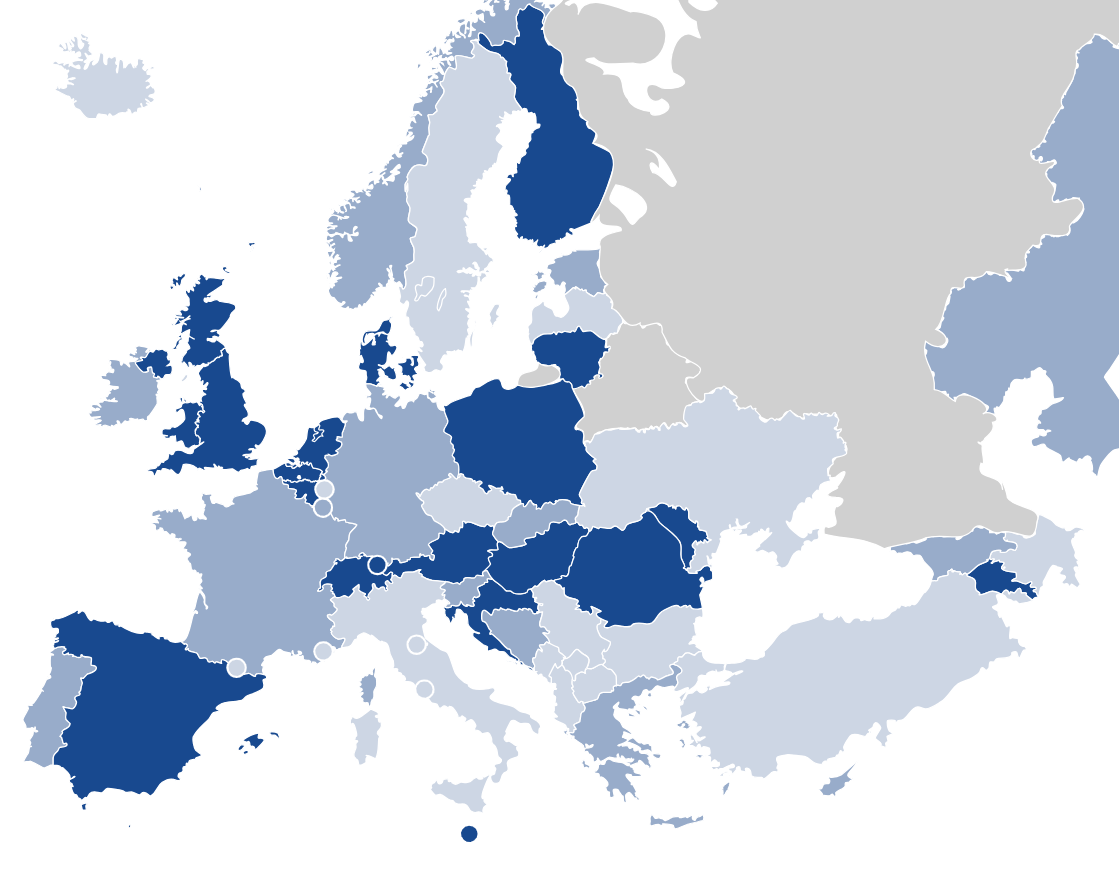 Uptake
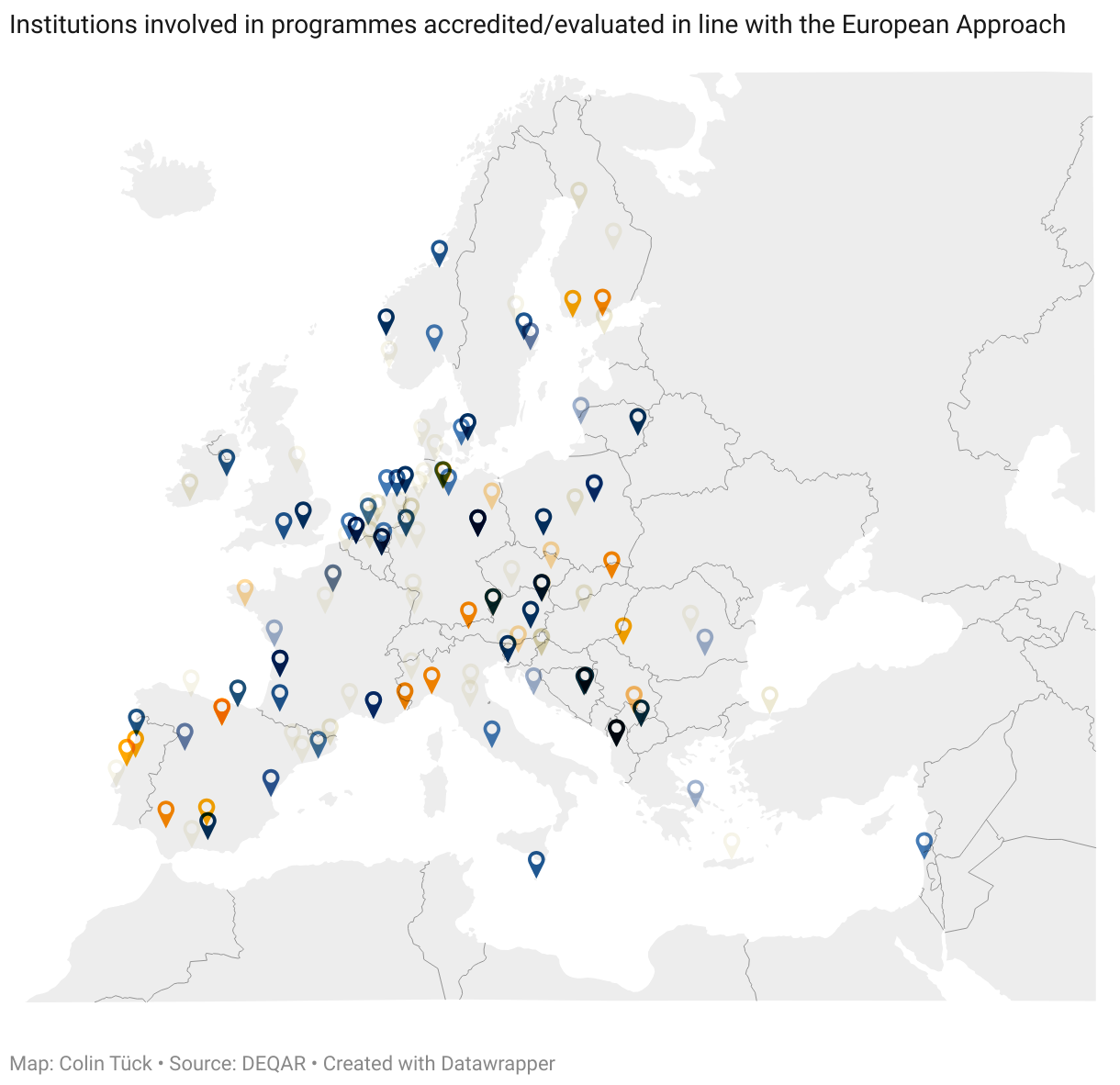 European Approach – Challenges
Regulative/legal obstacles related to the availability of the EA
Other regulations or institutional policies and practices
Credit ranges per cycle – different than in QF-EHEA
ECTS workload ranges
Curricula structure
Fixed lists of disciplines/fields – difficult for interdisciplinary programmes
Practical issues
Tuition fee regulations
Selection of students
…